What's an Elevator Pitch And Why Do I Need One?
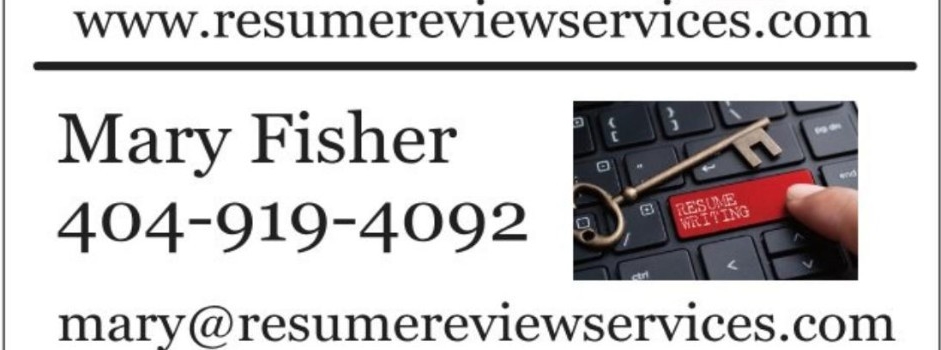 How to Introduce Yourself
For
Networking, Interviews and business Contacts
What's an Elevator Pitch And Why Do I Need One?
AGENDA
What Is An Elevator Speech
How to Create An Elevator Speech
Examples
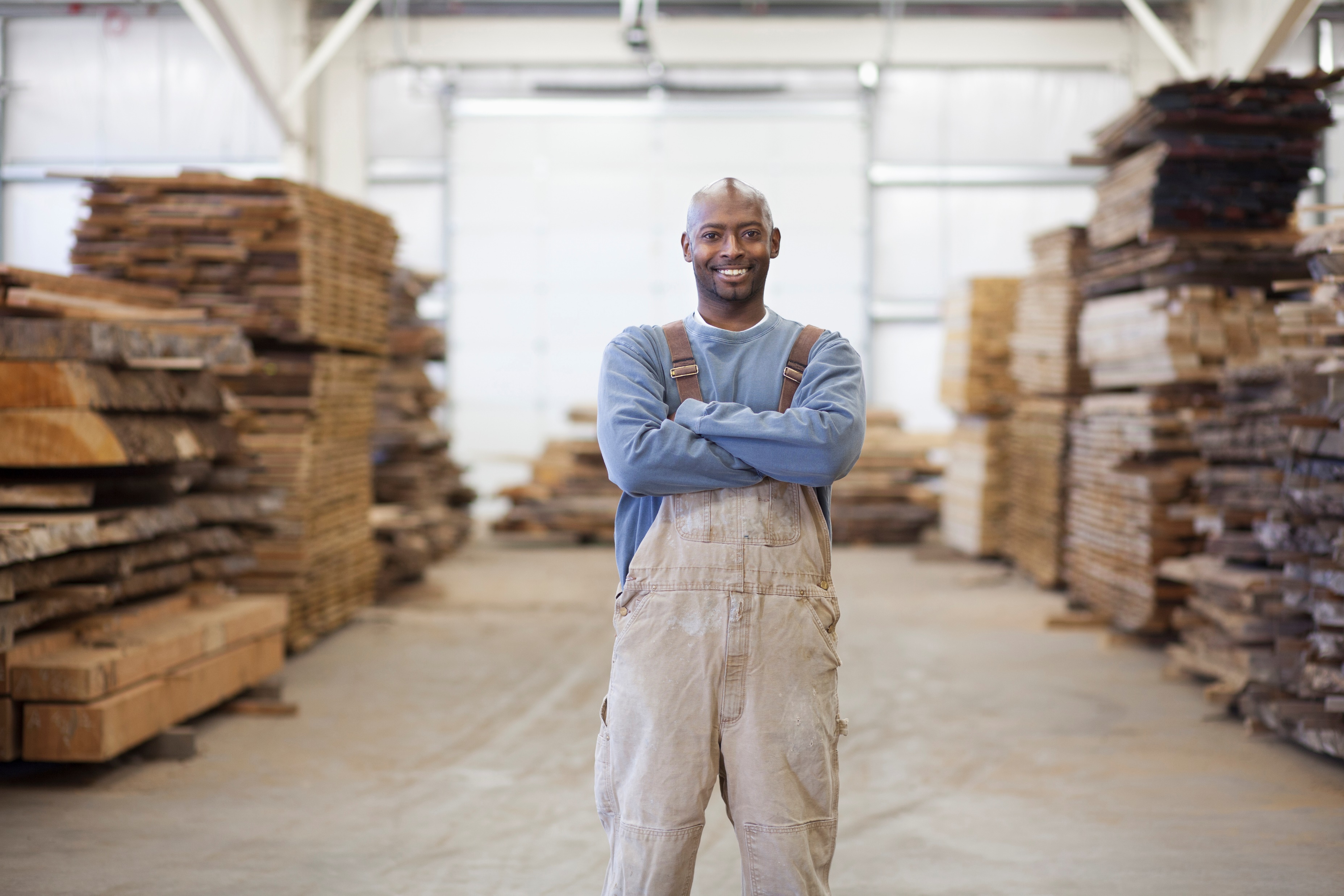 Job Searching Requires You to Introduce Yourself To Many New People  
The Key to Making A Good Impression Is To Create and 
Memorize An Elevator Speech

Much has been made of the so-called ‘elevator pitch,’ which is a introduce yourself to career and business connections in a compelling way.  as if you had only 30 seconds to tell someone what you’ll bring to the company if hired. 

Think of it as if you were in an elevator with a captive audience from the ground-level to the top floors with a recruiter or potential employer and you wanted to introduce yourself.  The elevator speech is a way to share your skills and experience quickly and effectively with people who don't know you

You’ll have three categories in your pitch: I Am; I Do; I Will
I AM
Begin with a simple description of yourself 
Use your current title 
Describe your professional  interest  
State your strongest relevant skill
‘I Am’ is the introductory part and relatively easy
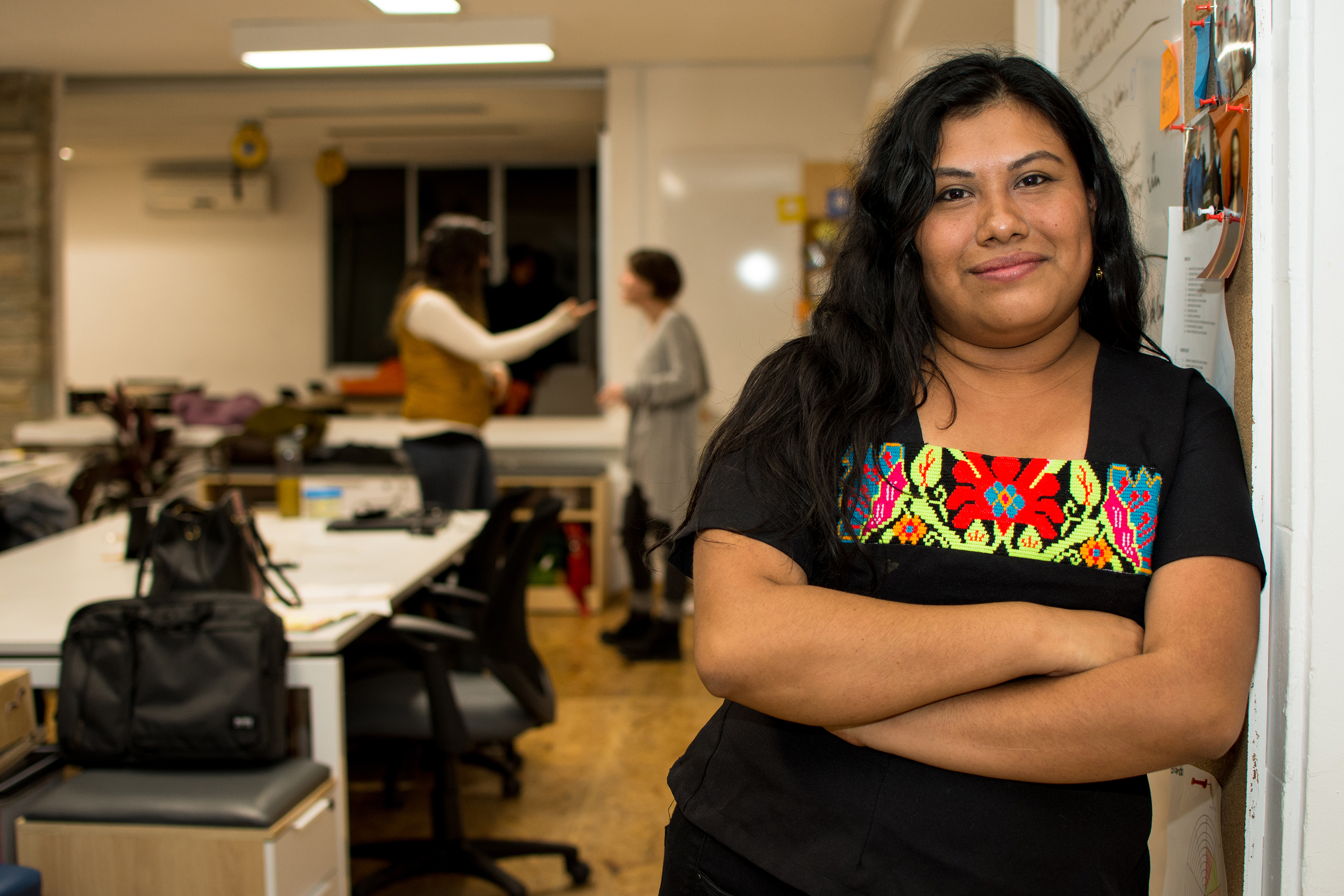 I Do
‘I Do’ is the bulk of your pitch 
○ Refer to your resume for prompts because the origin of these assertions will be in your Skills, Projects, Research, Leadership, and Experience sections 
○ Typical phrases include the following, but you can think of more. 
■ ‘Knowledgeable of---‘ 
■ ‘Capable of ---‘ 
■ ‘Exposed to ---‘ 
■ ‘Gifted with ---‘ 
■ ‘Interested in ---‘ 
■ ‘Experienced with ---‘ 
■ ‘Able to ---‘ 
■ ‘Concerned with ---‘ 
■ ‘Excited about ---‘ 
■ ‘Expertise in ---‘ 
■ ‘Involvement with ---‘
‘I Do’ is the bulk of your pitch
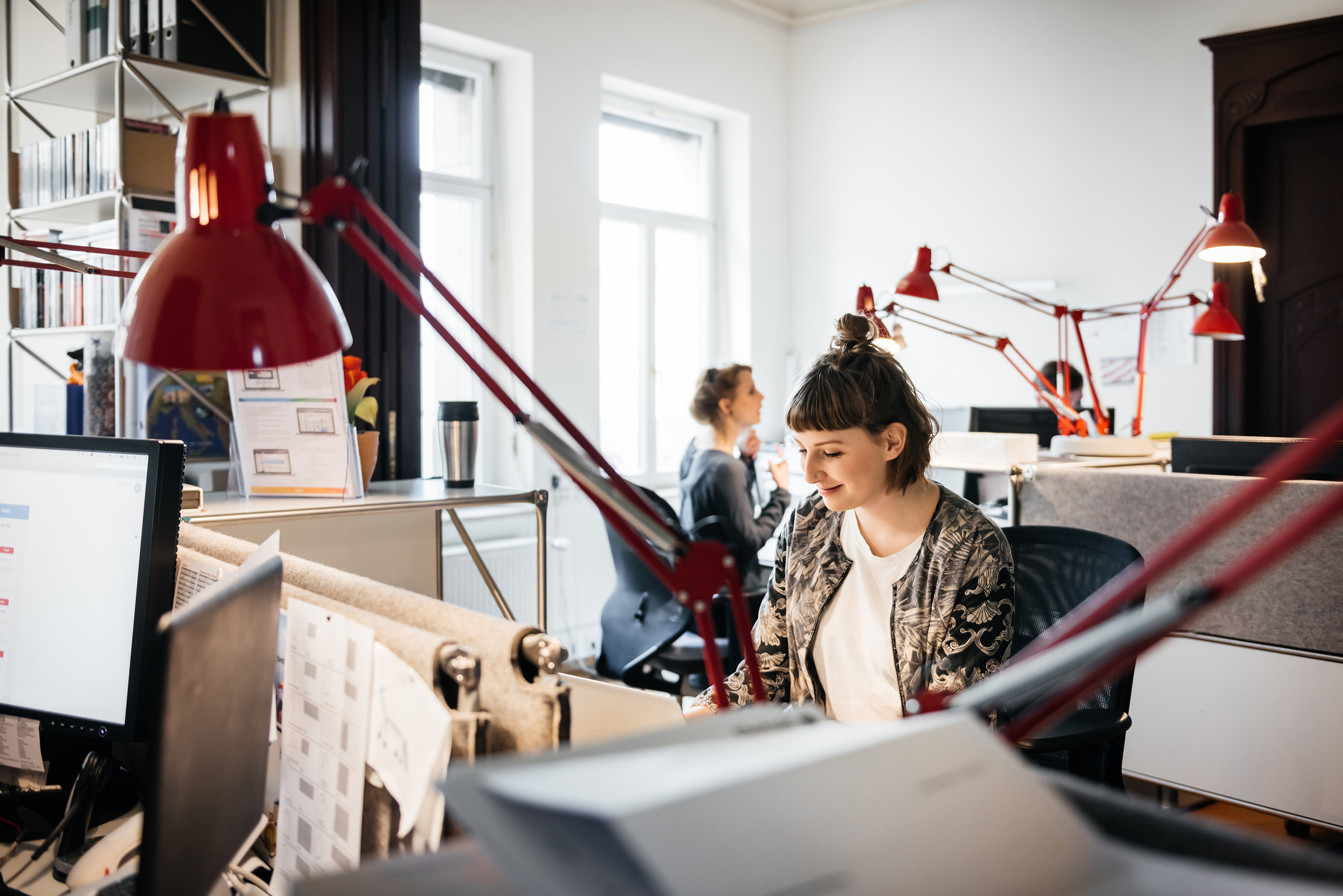 I Will
Showcase the most important skill sets you offer, based on the company’s needs. 
Put the emphasis on things that will be of value to the company
Include why you are interested in working for that company
Be Flexible and Open
Focus on adding value to the company
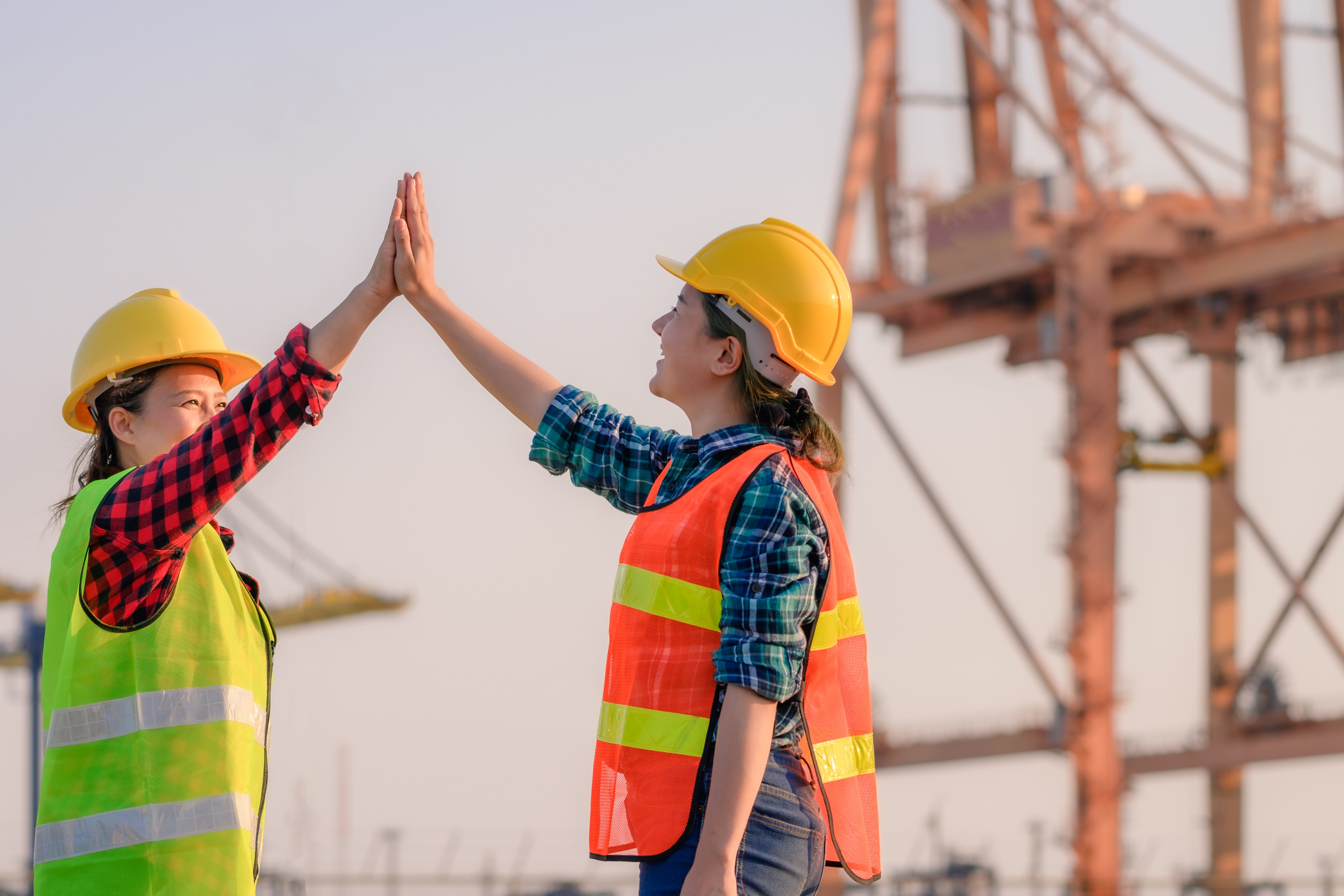 examples
I have a background in Business Analytics with just over 10 years of  
experience creating data-driven solutions for various business problems.  
Specifically, I love and have had great success in the strategic evaluation of  data analysis with our executive staff. It sounds like your VP of Data position is  a good fit for my experience with supervising staff, data analysis and project  management.
examples
After graduating with my Bachelor’s degree in Business Administration, I’ve  spent the last three years building professional experience as an Executive Assistant. I’ve successfully managed end-to-end event coordination and have  generated a strong professional network for my colleagues. I was excited to  learn about this opportunity in the business management space. I would love  the opportunity to bring my project management and leadership abilities to  this position.”
examples
I am a marketing professional with a specialization in social media marketing.  I’m experienced in creating large advertising campaigns and am knowledgeable of multiple graphic design software programs including Adobe Illustrator and Photoshop. Your opportunity for a Social Media Manager is exciting and I will make a great addition to your team with my knowledge and  skills in social media, graphic design and teamwork.
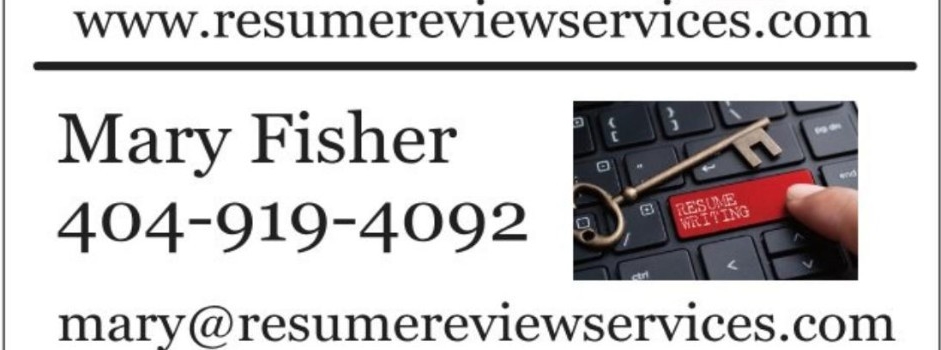